Comment changer d’image sur la page d’accueil de votre bureau.
                    nov.2019 Marcel
Ouvrir votre dossier image 
Faire votre choix 
Clic double sur image 
Clic droit: 
Choisir comme arrière-plan
Voila c’est fait .
Clic Double sur l’image choisie
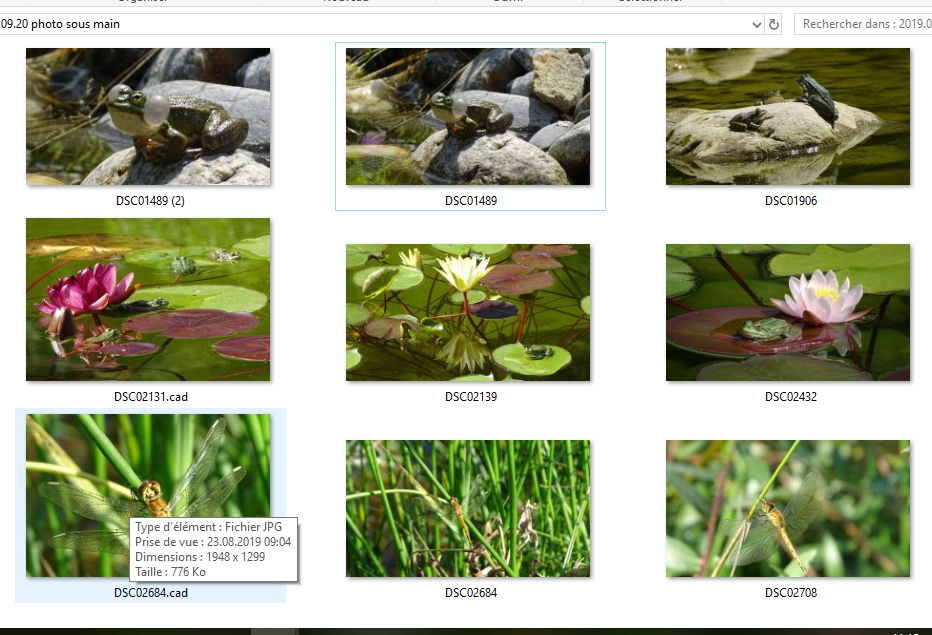 Clic droit sur :Définir comme arrière-plan
Voilà c’est fait
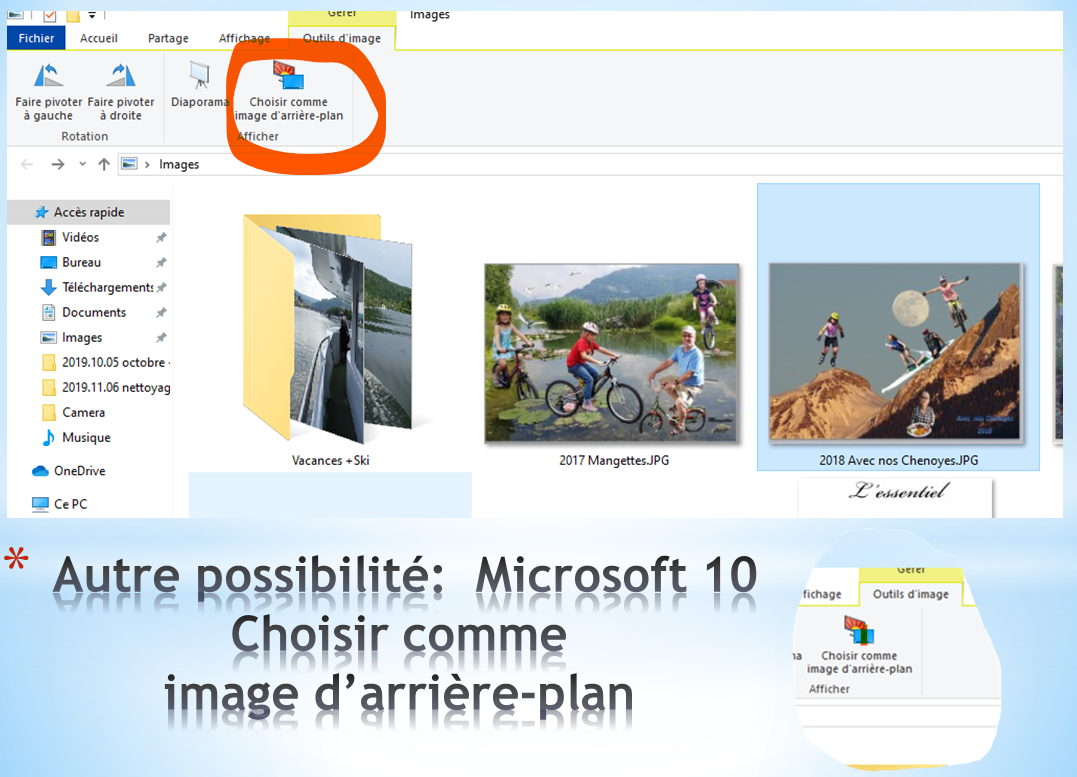 Possibilité de dessiner sur un texte ou une image
Si l’image ne vous convient pas 

Clic sur :
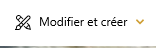 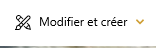 Si l’image ne vous convient pas ,Clic sur 
Par exemple : agrandir
[Speaker Notes: Si l’image ne vous convient pas ,Clic sur]
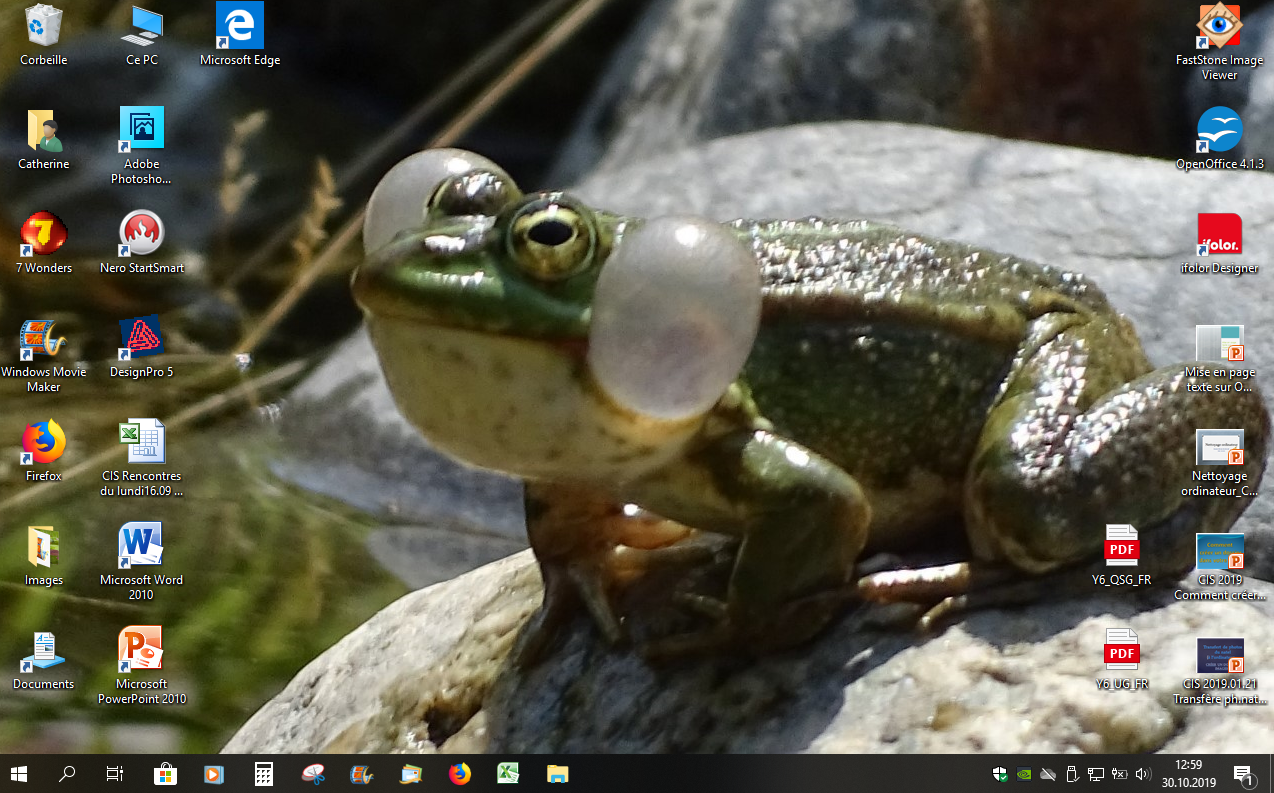 Image inclinée
Clic sur: redressement 9°puis enregistrée
Pour animerClic droit sur le bureau Clic sur Personnaliser
Choisir: Diaporamaet les fonctions souhaitéesC’est fait !
Merci de votre attention